Муниципальное дошкольное образовательное учреждение «Детский сад №61»Отчет о летне-оздоровительной работе2018 годгруппа «Ромашка»
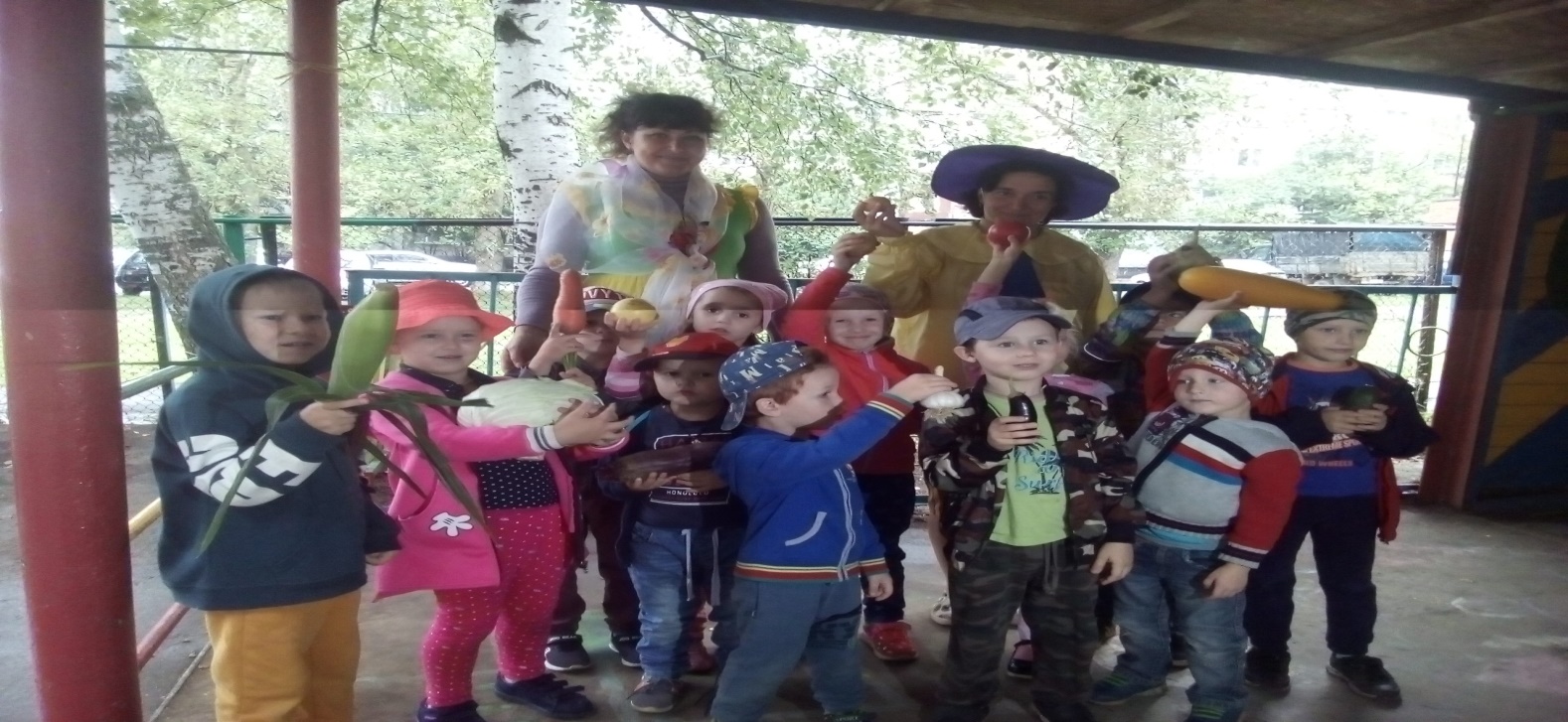 Наше лето началось с Дня защиты детей
Мы учимся прыгать на скакалке
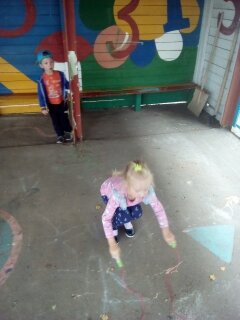 Играем в «Ручеек»
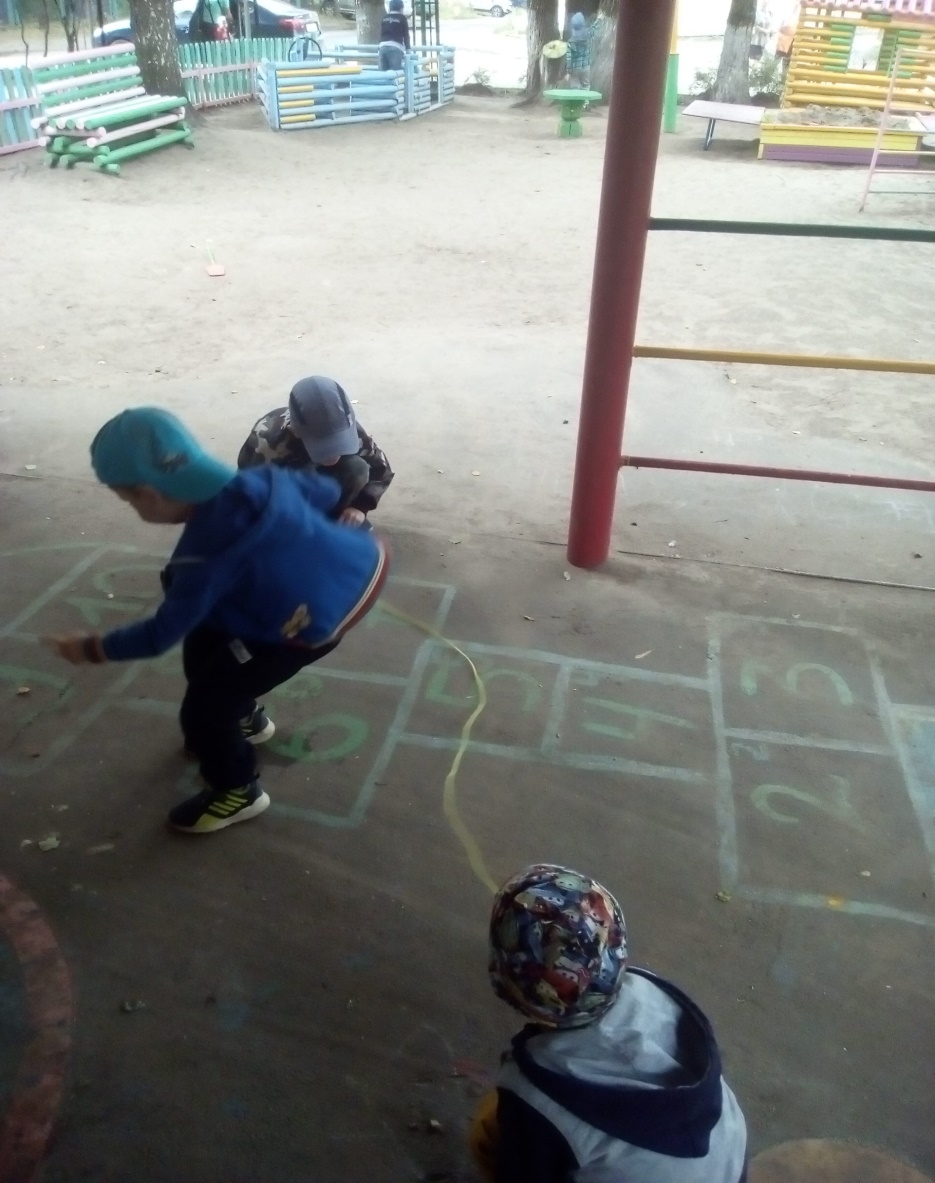 Играем в «Колечко-колечко»
Играем в игру «Море волнуется раз…»
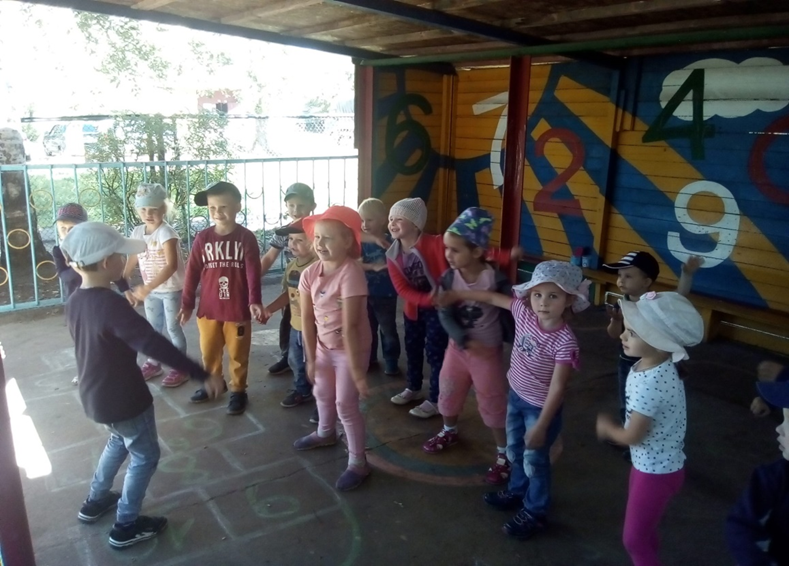 Мы играем в футбол
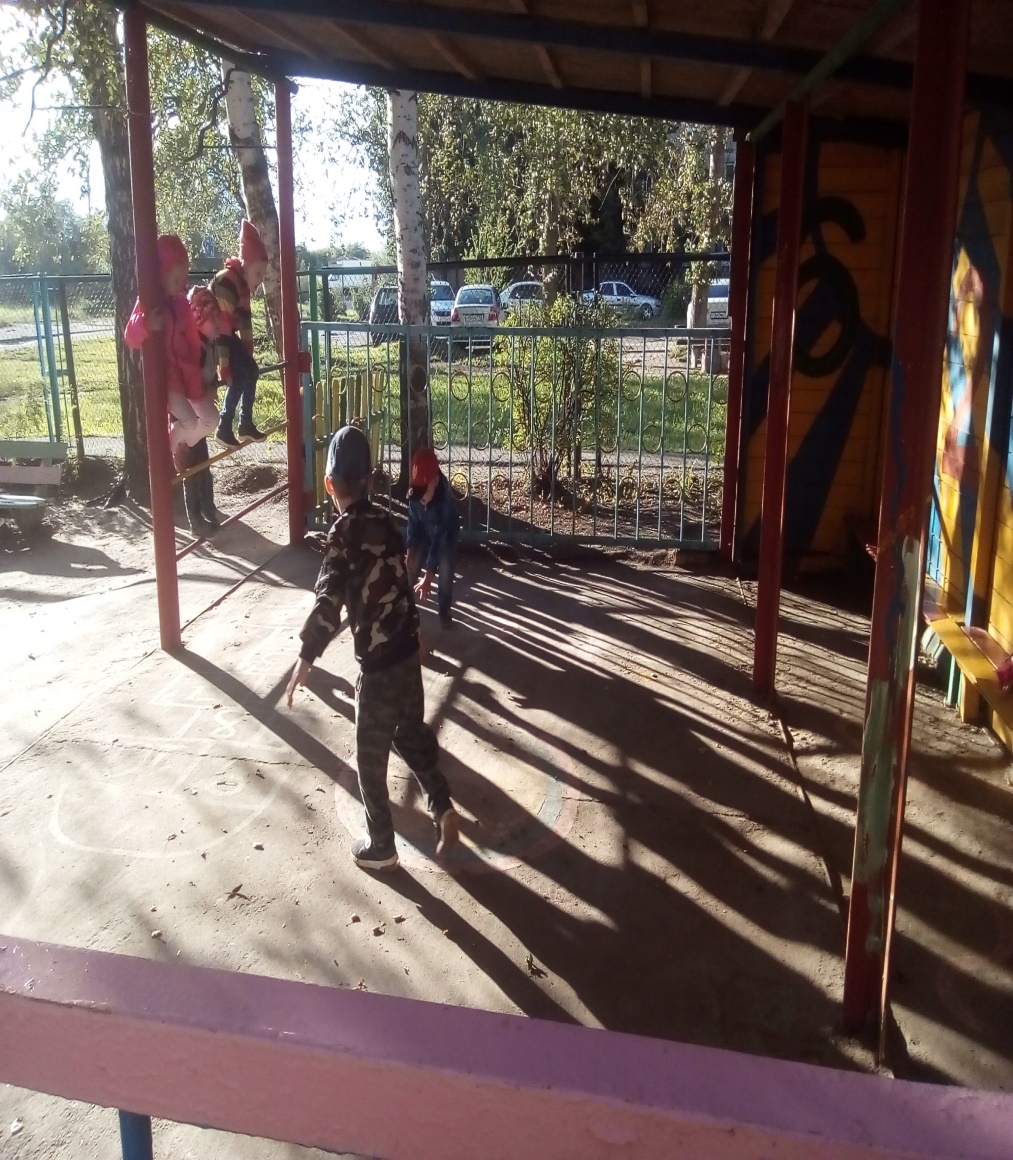 Наши маленькие лошадки
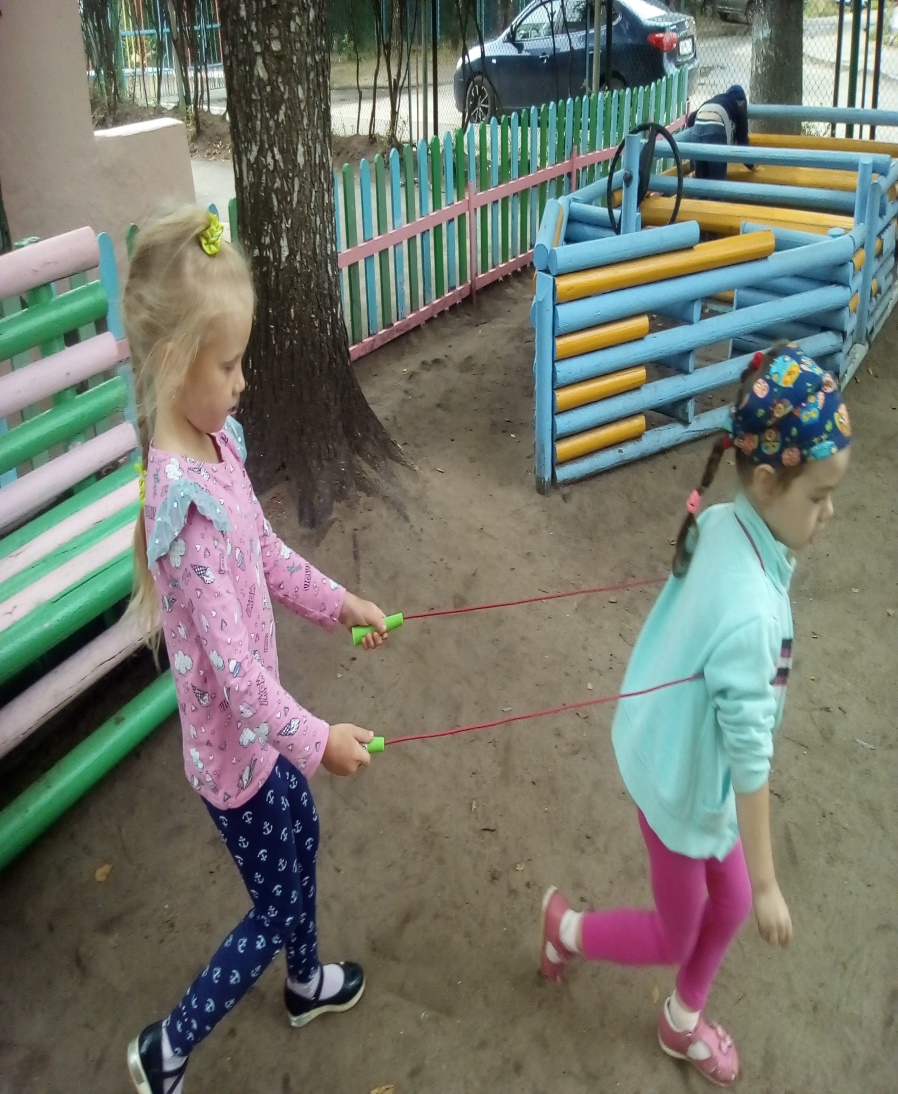 Коллективная работа посвященная «Дню России»
Конкурс мыльных пузырей
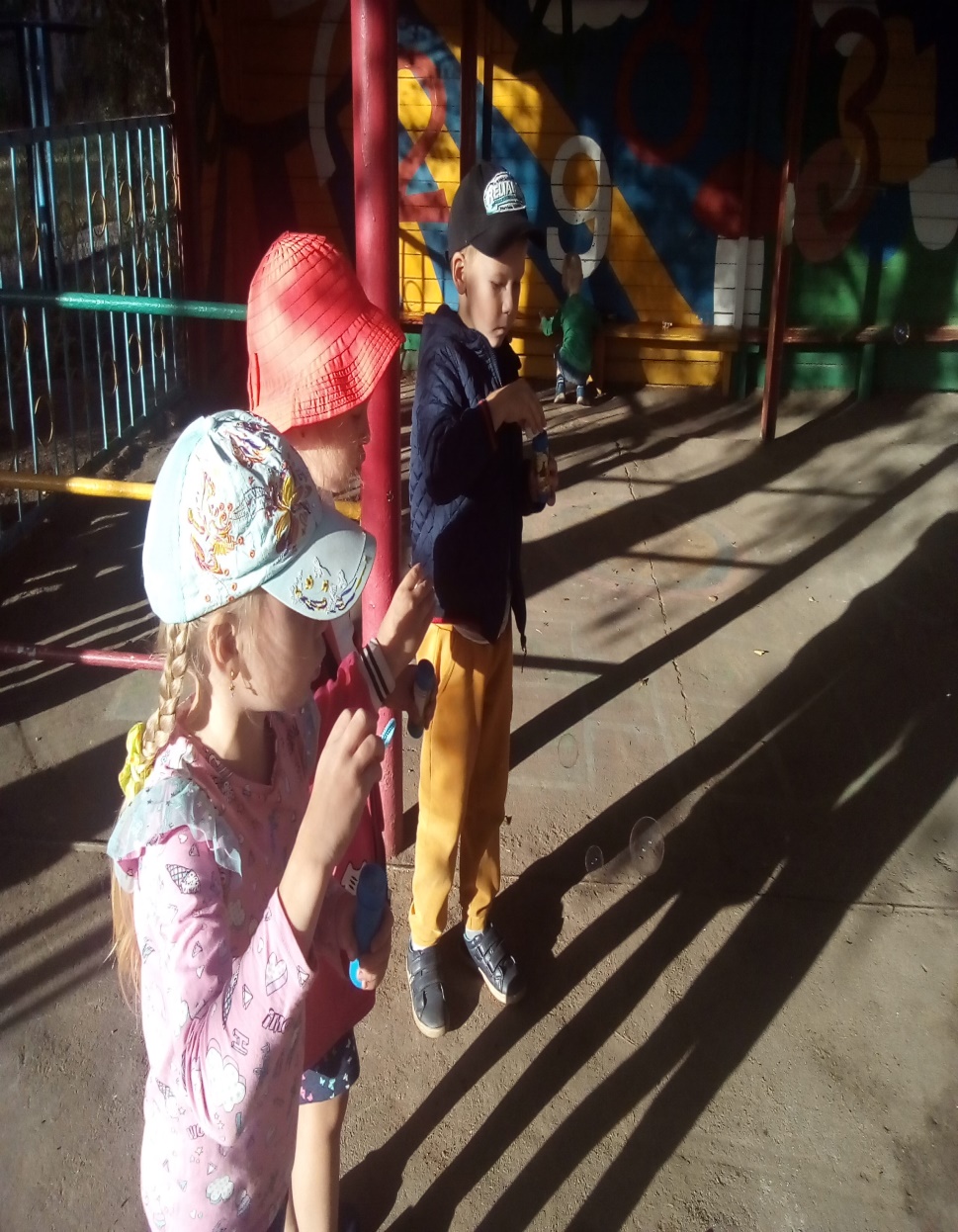 Конкурс рисунка на асфальте
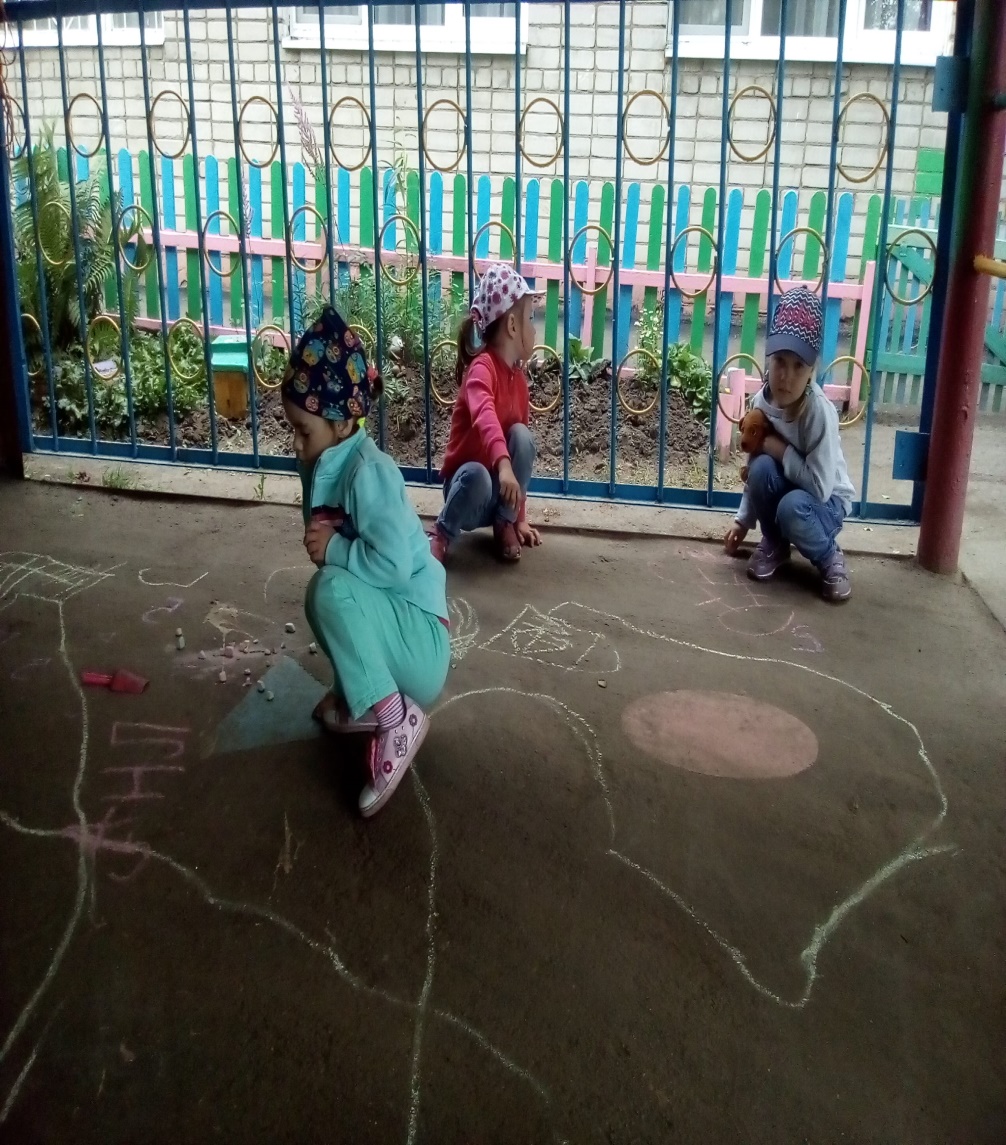 Рисунки на асфальте
Гонки на машинах
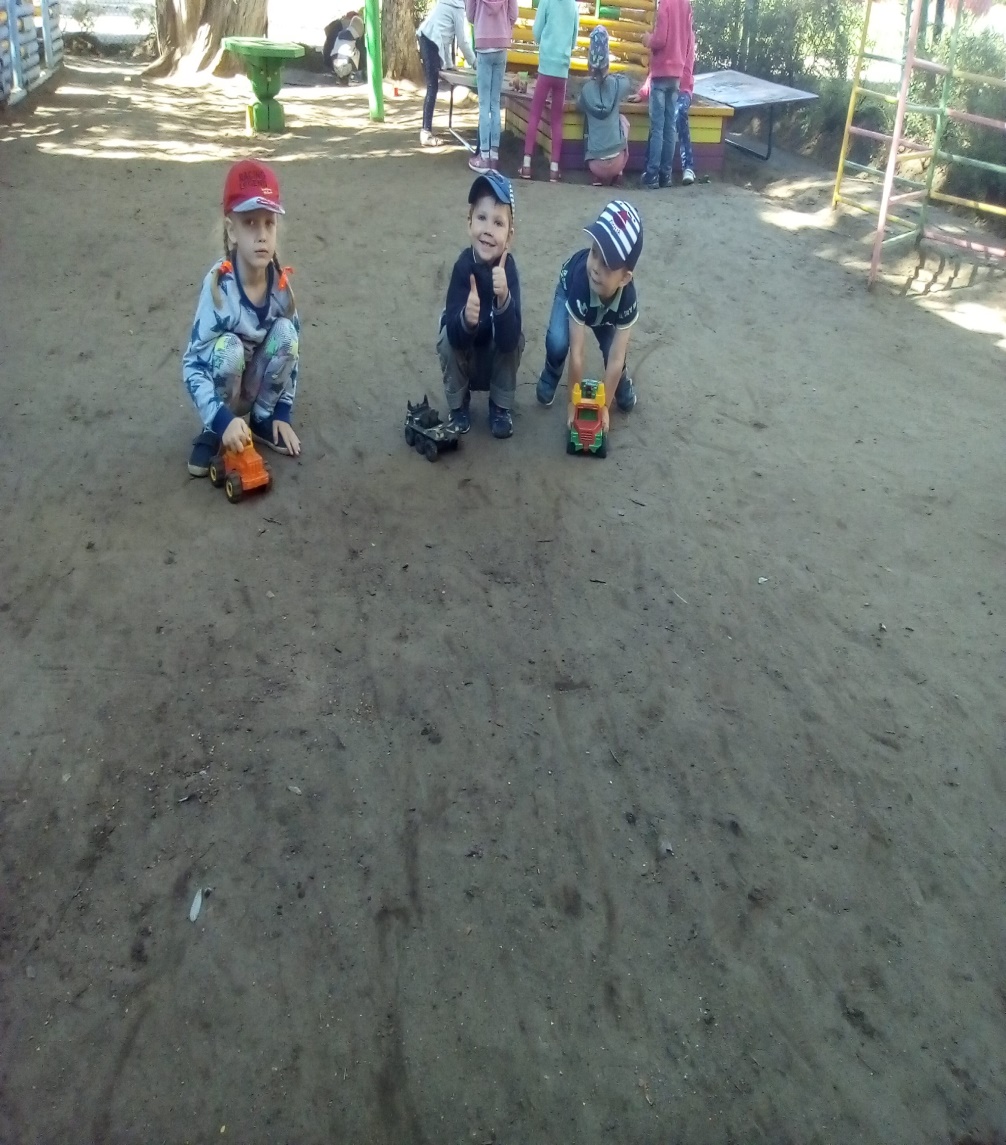 Запускаем воздушного змея
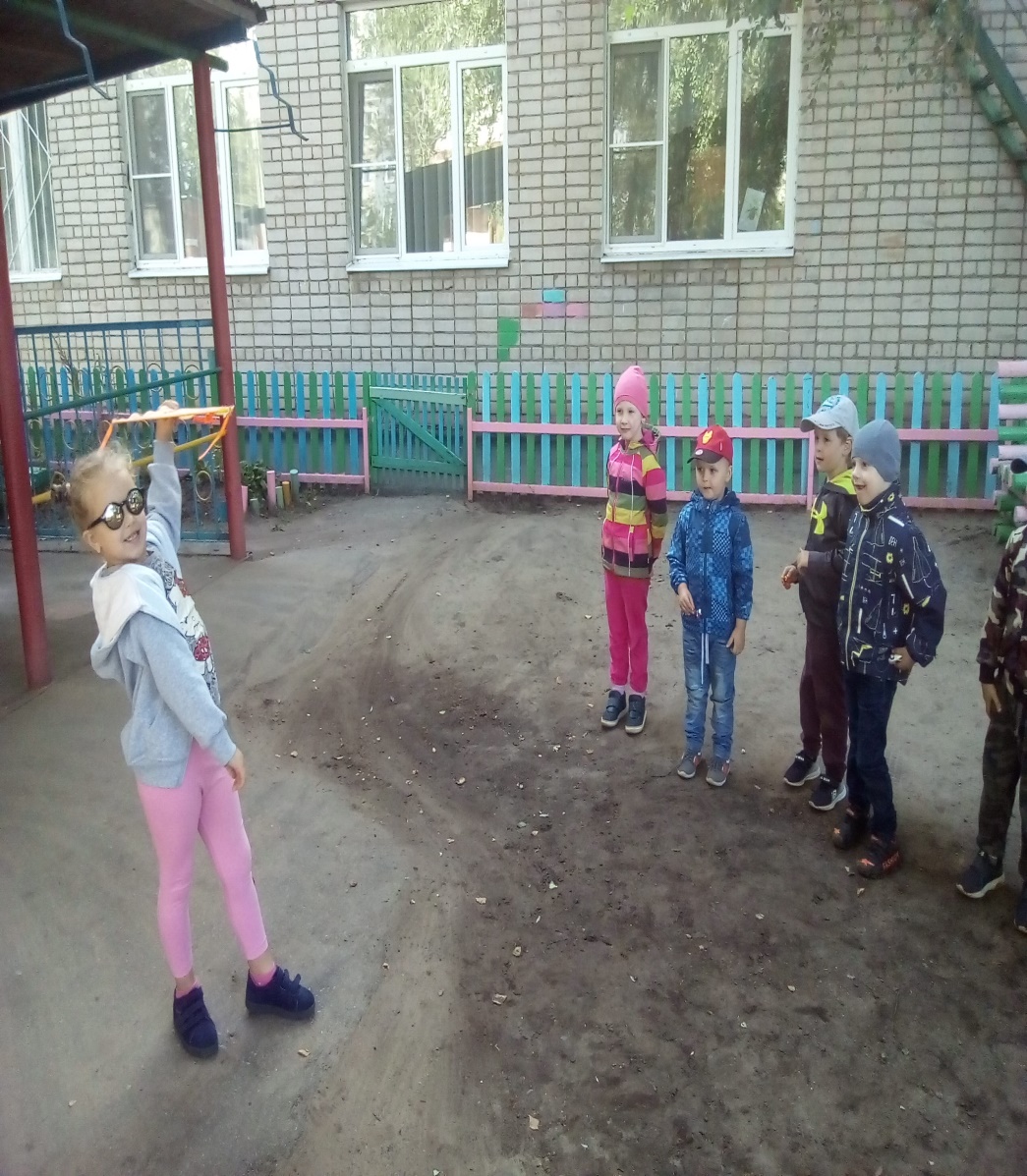 Постройки из песка
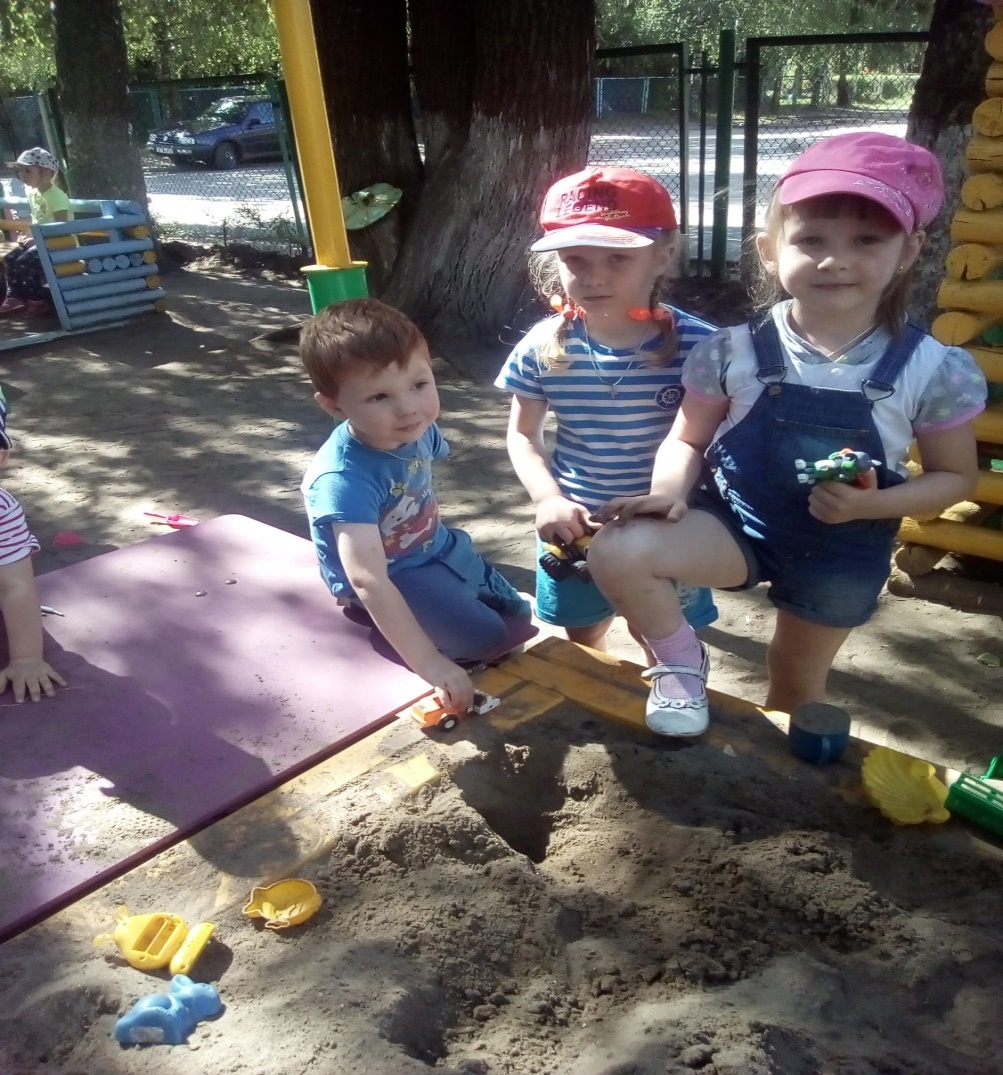 Наблюдаем за насекомыми
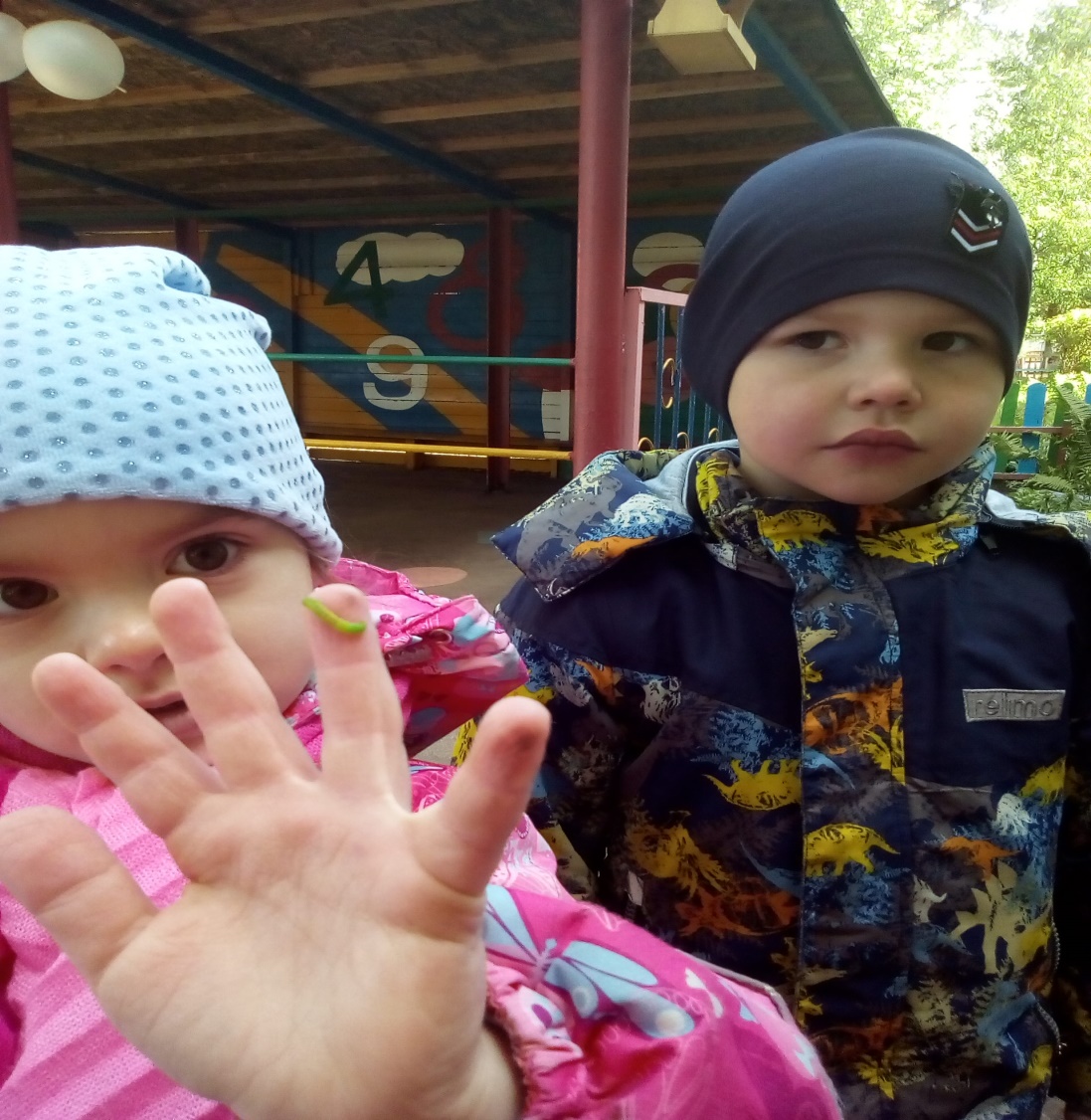 Мы нашли жука
В дождливую погоду у нас все равно очень хорошее настроение
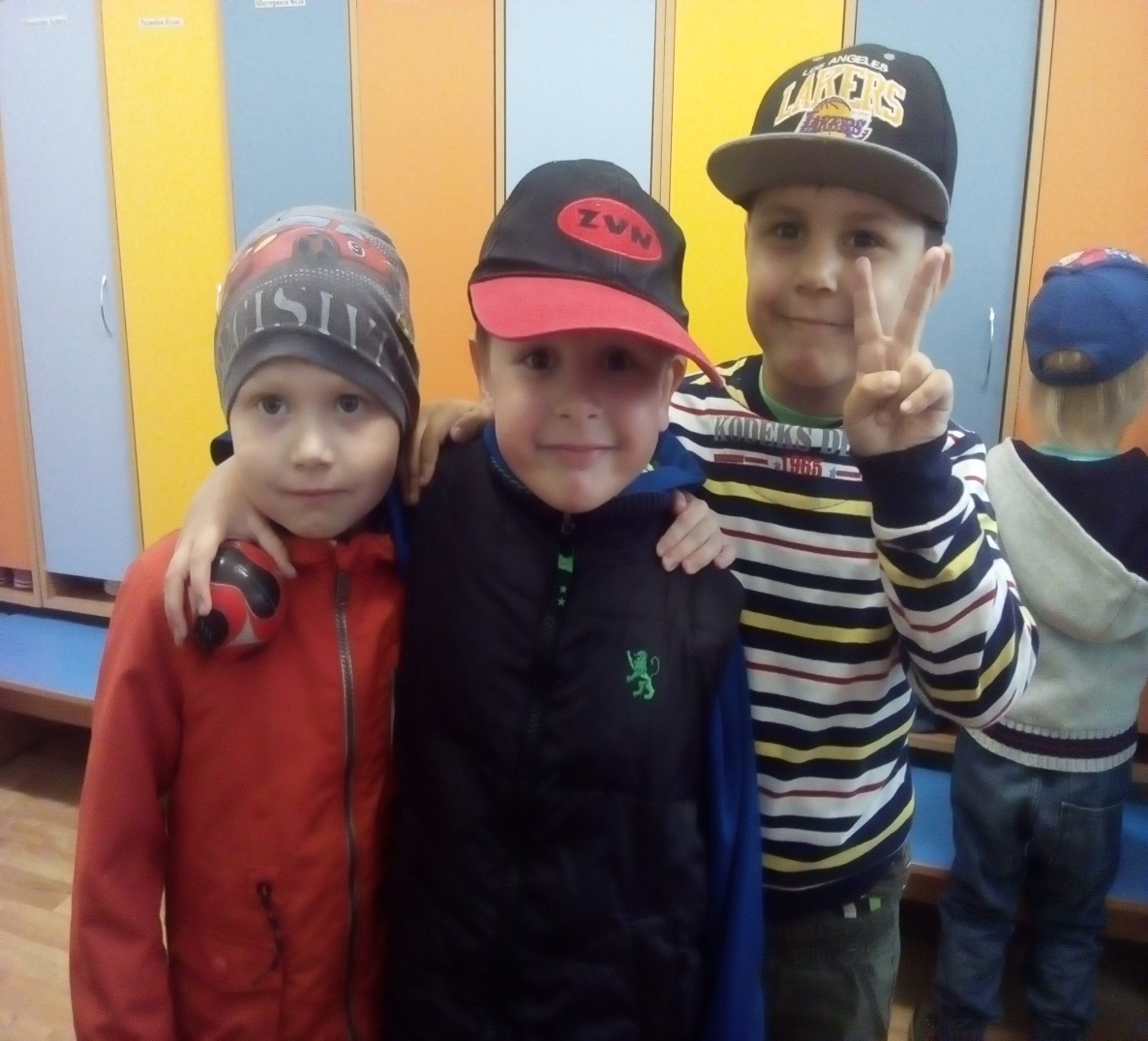 В конце лета, для детей и родителей мы провели праздник «Вкусные и полезные овощи и фрукты»
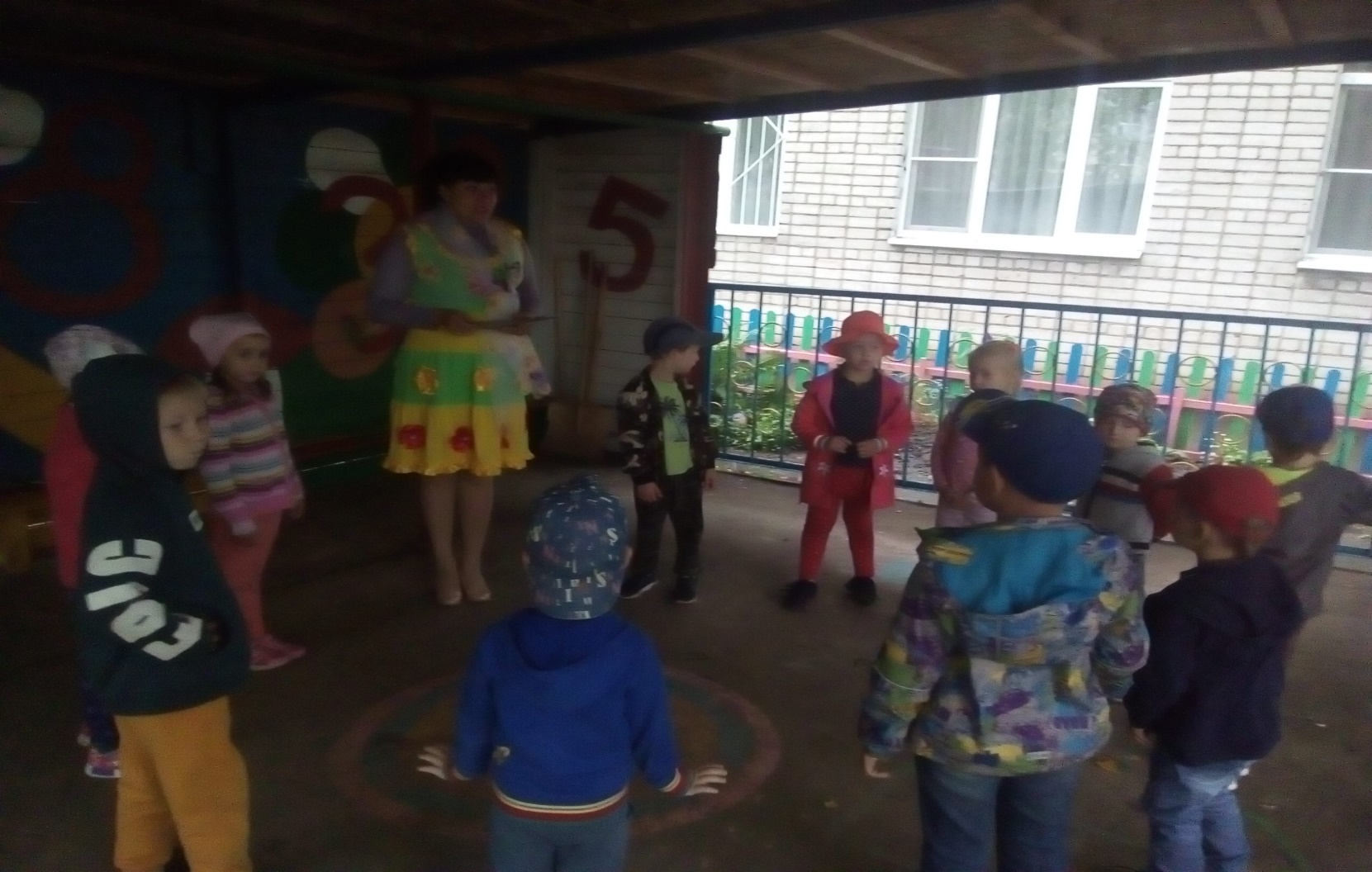 И вот к нам в гости, под проливным дождем, спешит Незнайка
Хоровод овощей и фруктов
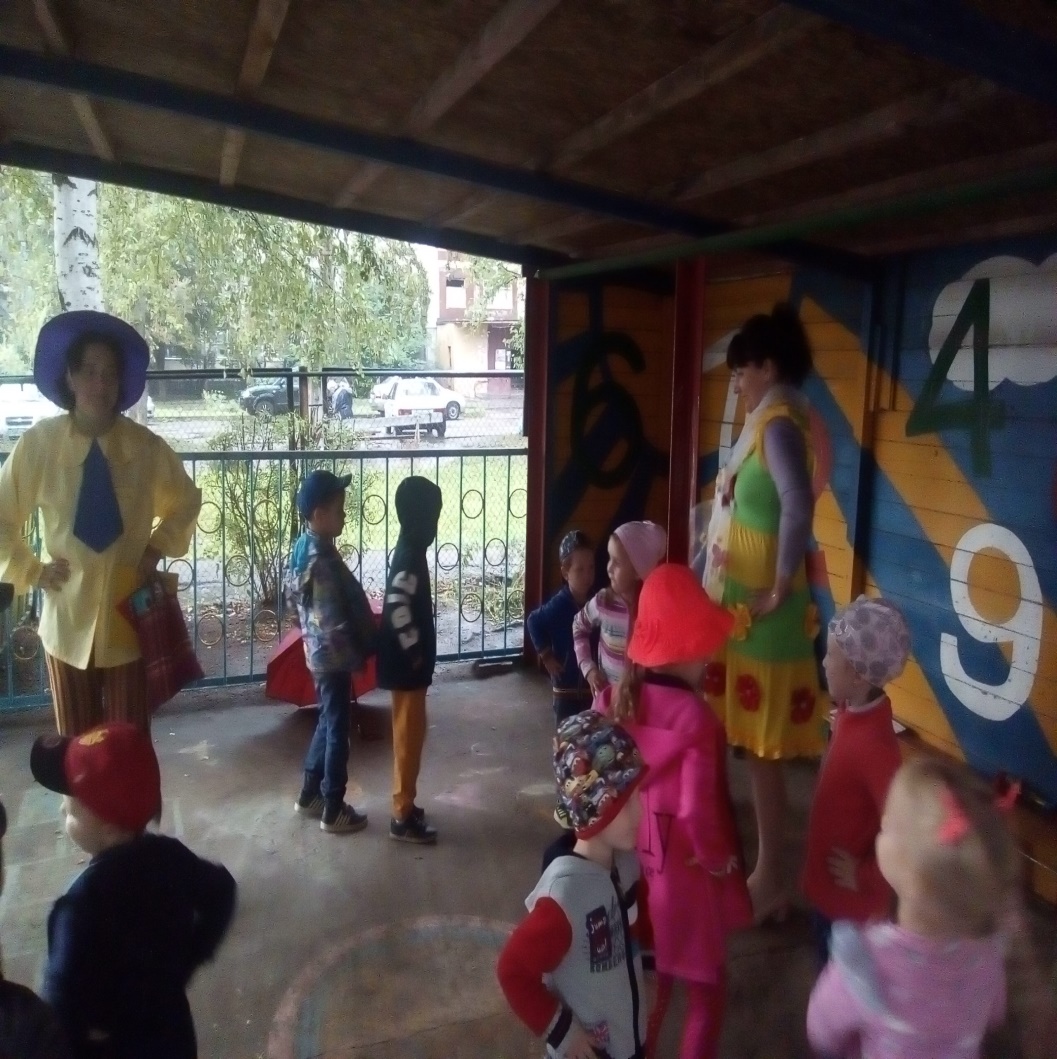 Мы с Незнайкой играли в  игры
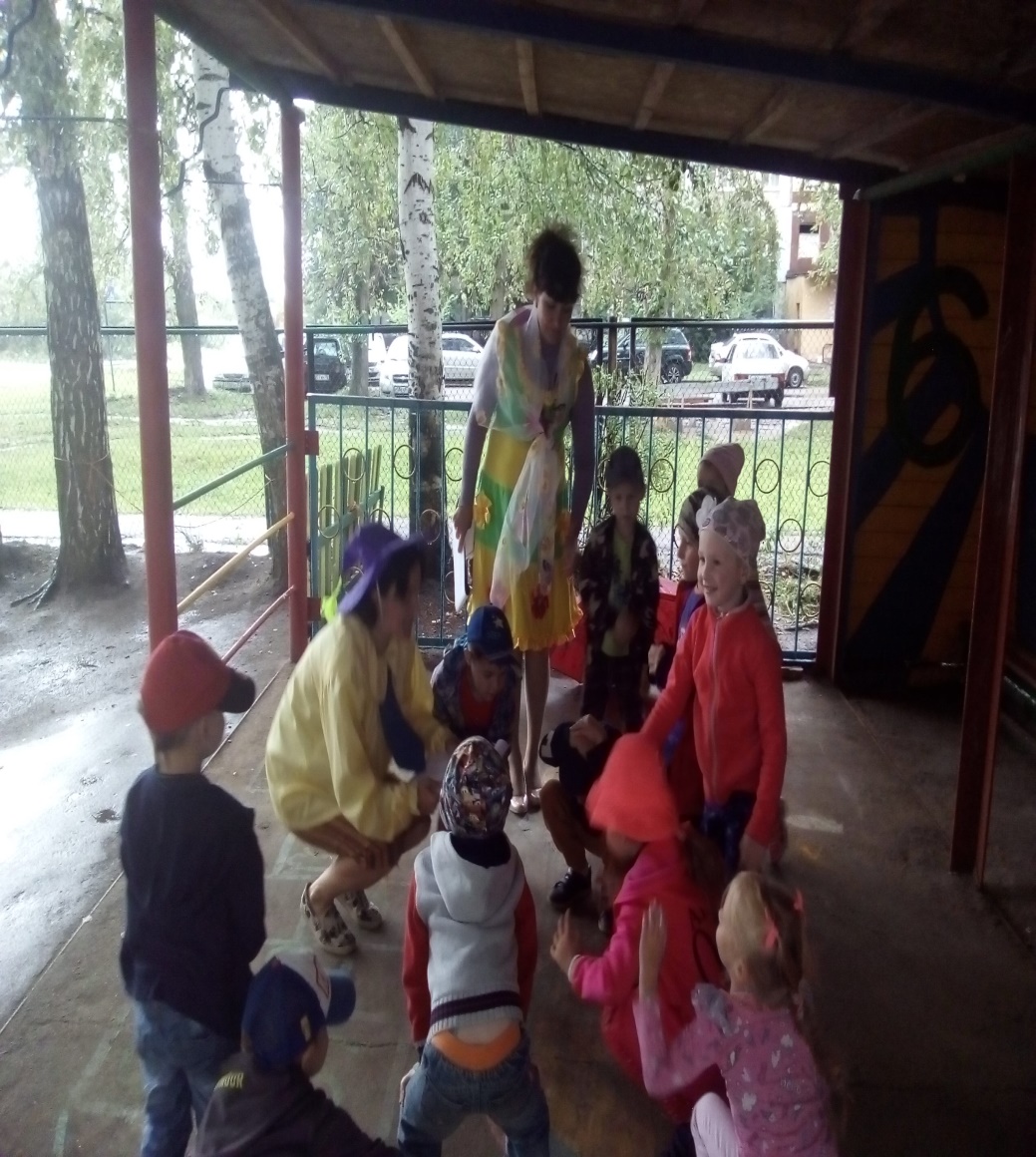 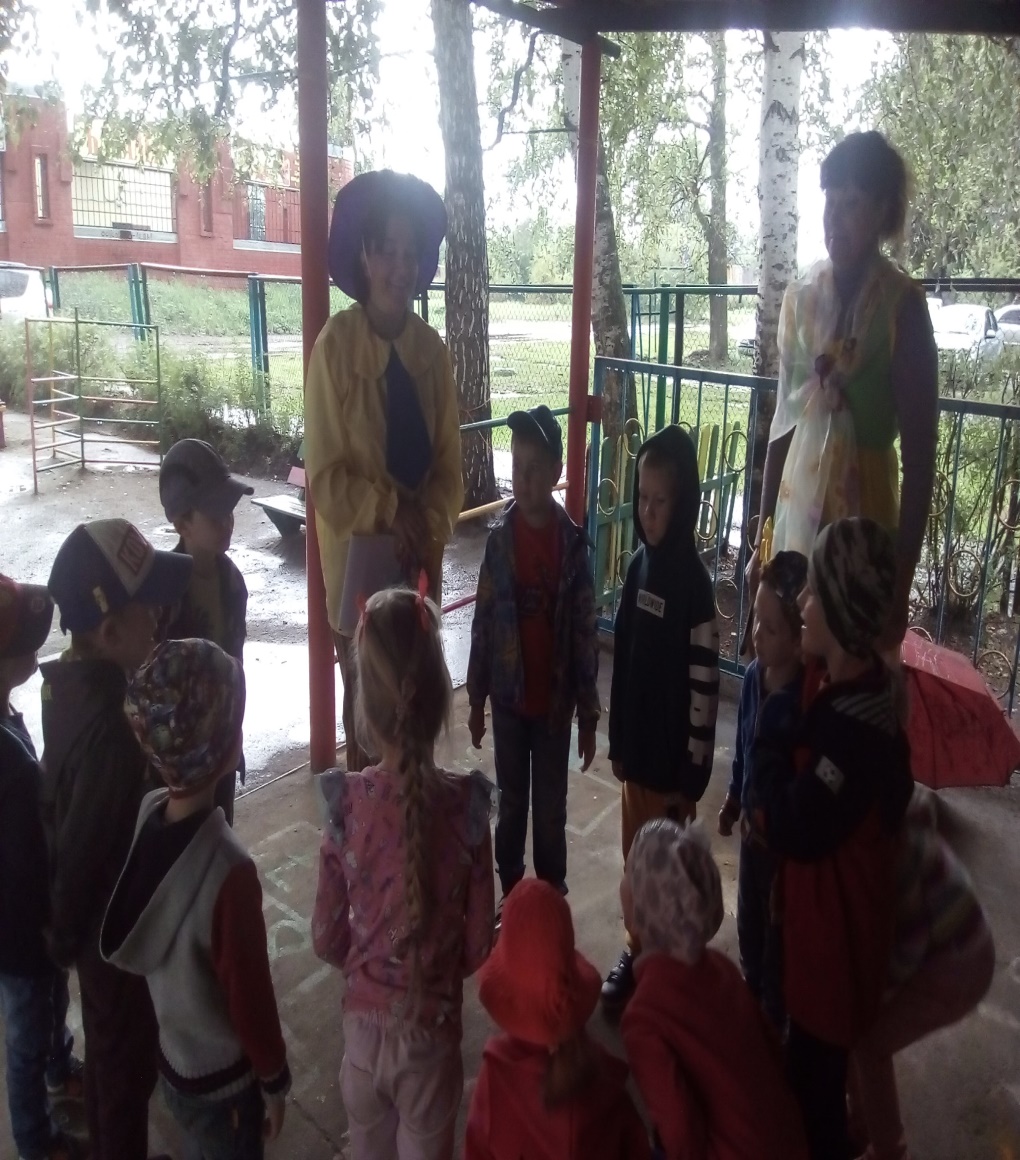 Незнайка принес нам много овощей, мы с любопытством их рассматривали
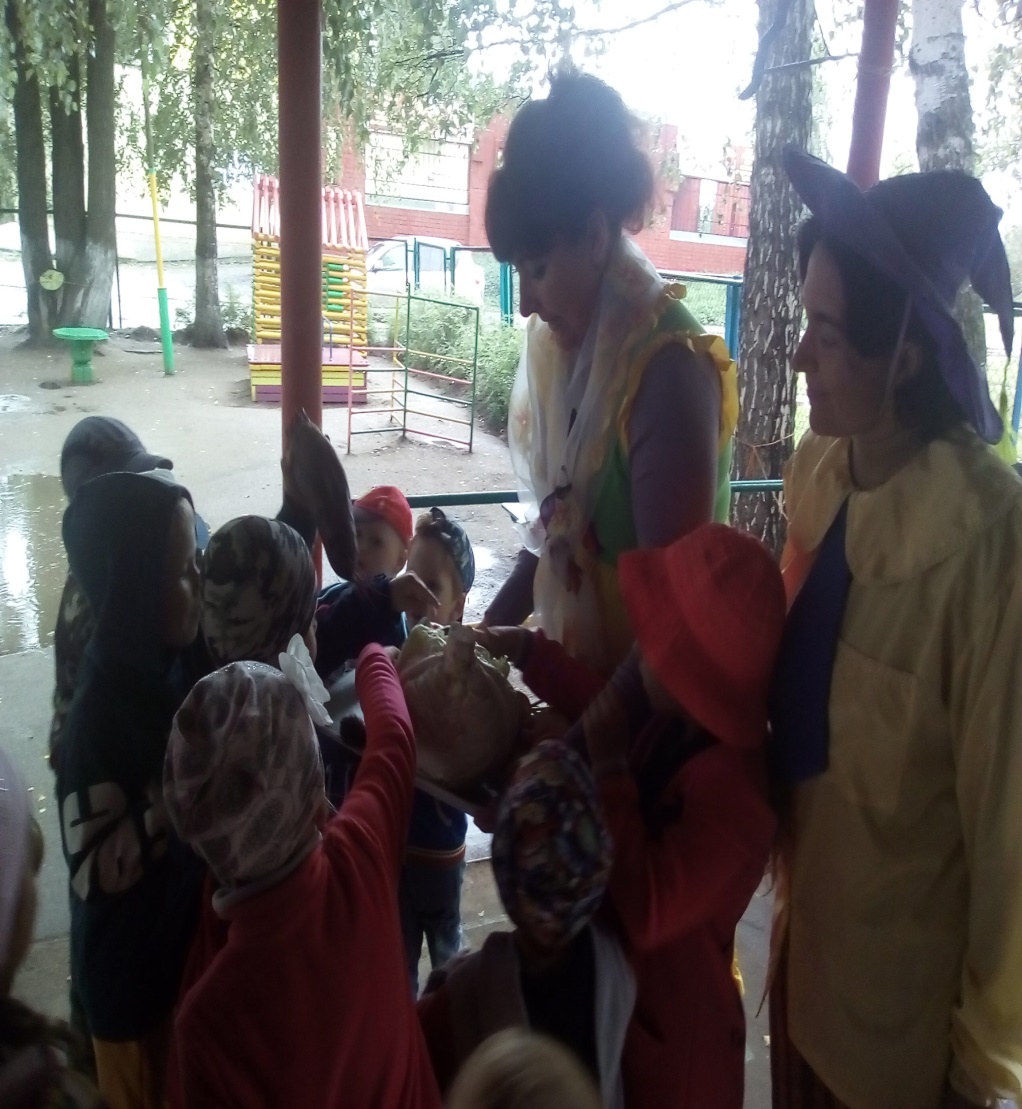 Самые вкусные и полезные овощи!!!
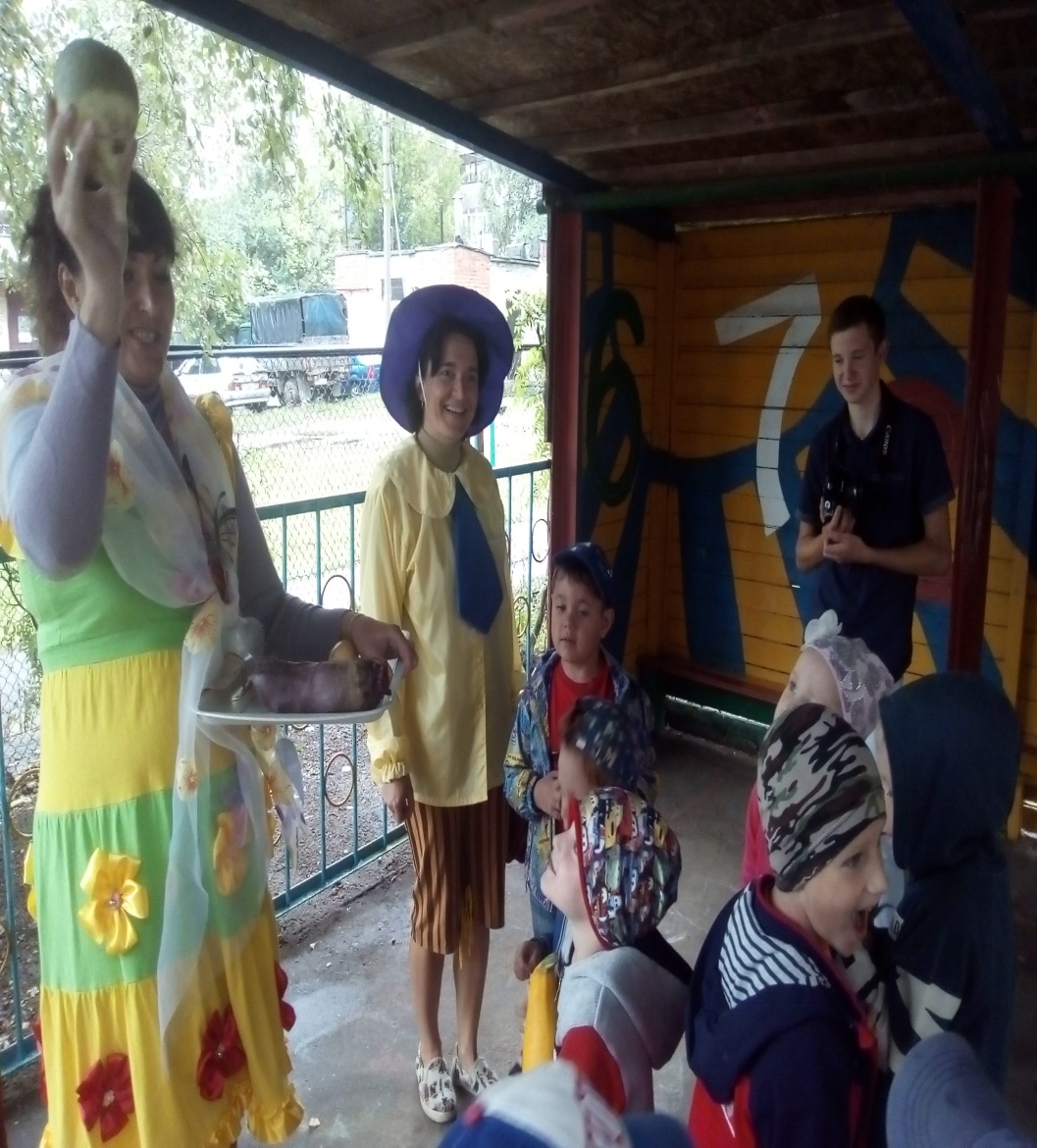 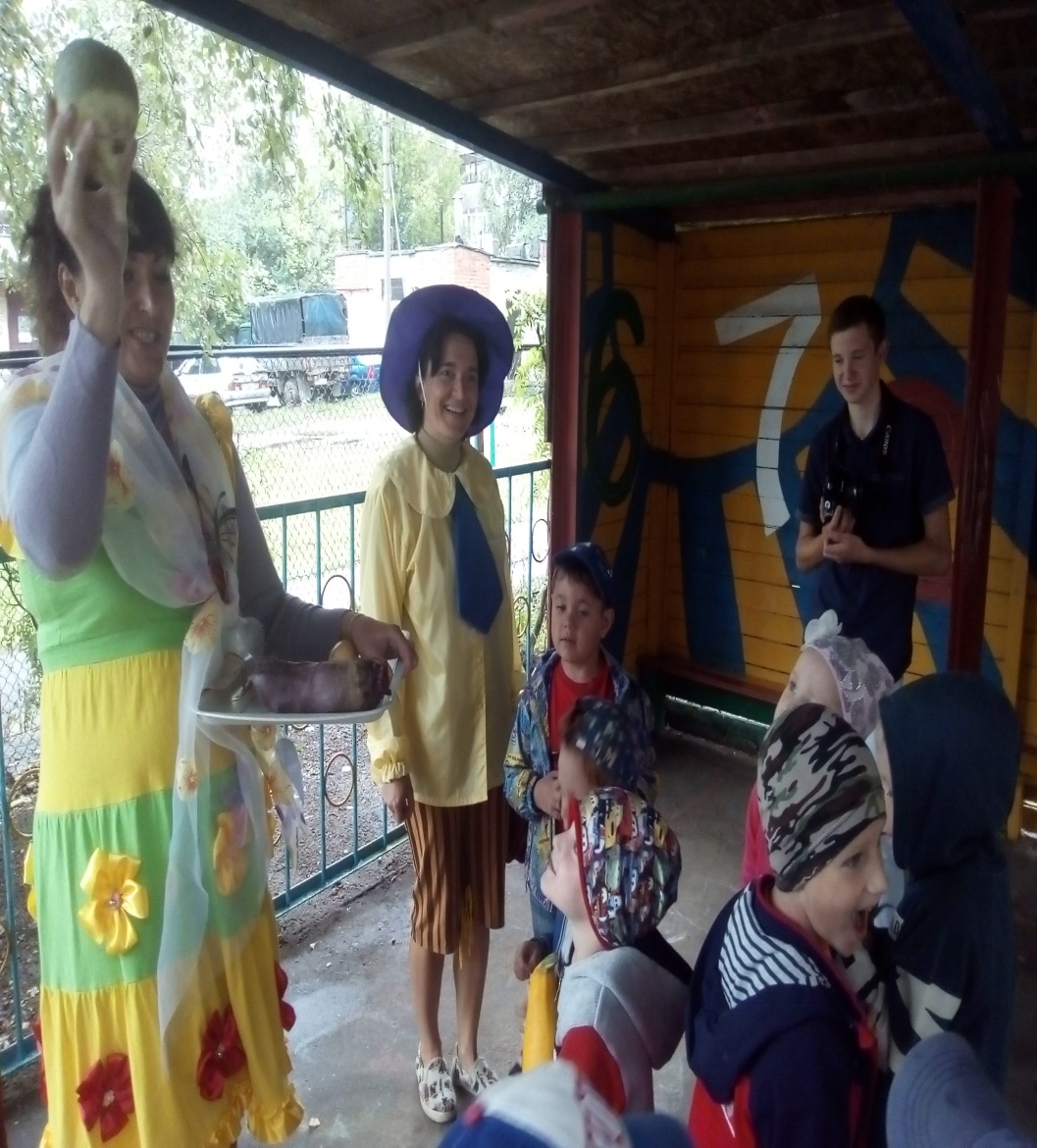 Каждый выбирал себе овощ и рассказывал все о нем
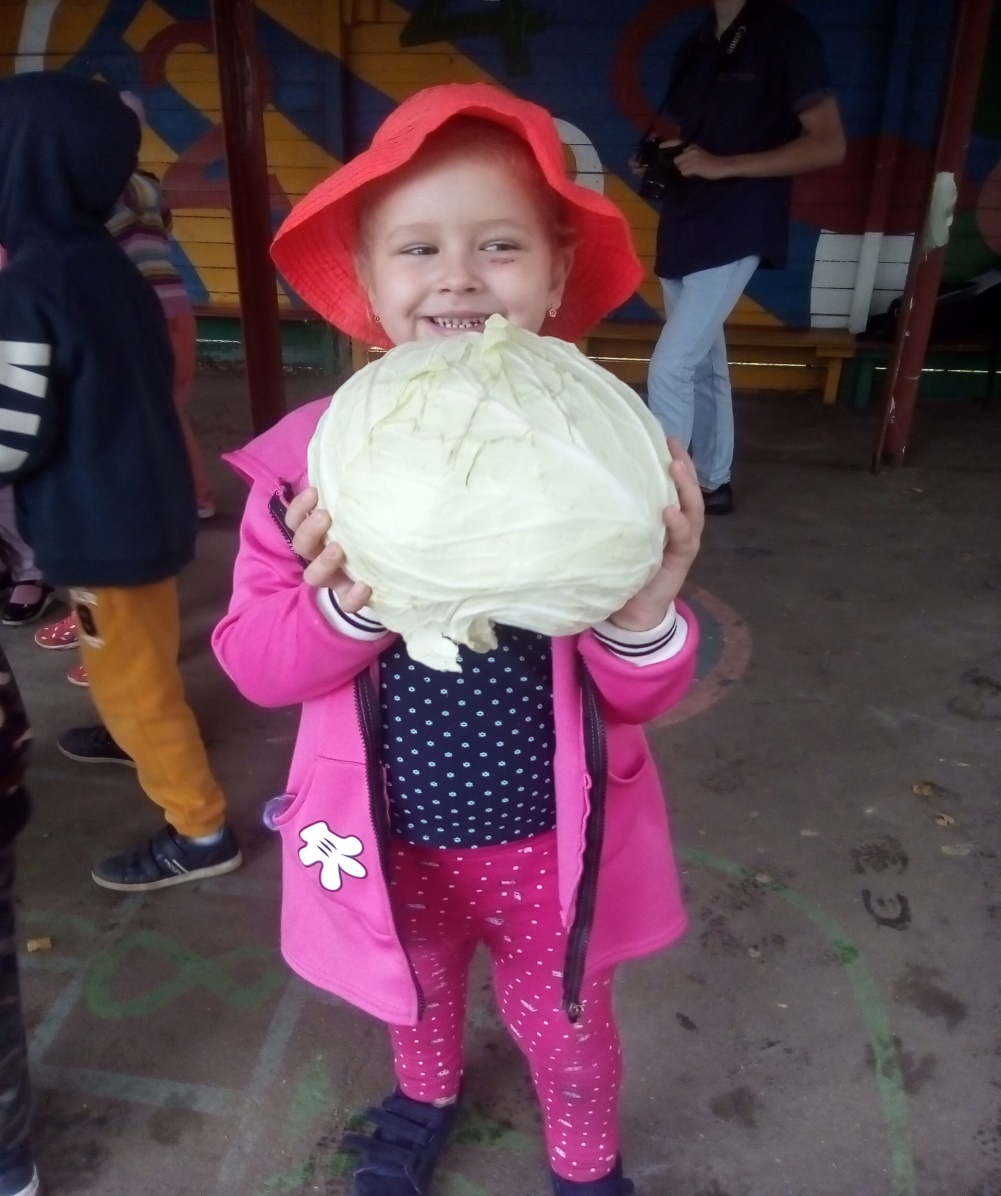 В конце праздника мы устроили овощную ярмарку
Наш праздник удался на славу!!!
Наше лето закончилось. 1 сентября мы сделали коллективную аппликацию
СПАСИБО ЗА ВНИМАНИЕ!!!